Role of RTC, India in the capacity development in operational Weather and Climate services in the Region
Somenath Dutta
Lay out of presentation
Background
Operational importance of Training Activities in IMD
Commitments
Present training activities
Brief details of the BIP-M/MT courses offered at RTC,IMD, India.
Future plan for contribution towards WMO GC
Background
IMD is the NM&HS of India and the principal Govt. of India agency in all matters relating to Operational Meteorology (weather forecasting), Climatology and allied subjects. 
Formal training in General Meteorology started at IMD, Pune in 1943 and that in Meteorological Instrumentation & Telecommunication started in mid-seventies at IMD, New Delhi. 
IMD Training facilities at Pune and New Delhi has been recognized as a Regional Meteorological Training Centre (presently known as Regional Training Centre) by the World Meteorological Organization in 1986. 
Since 1988, the training centres of India Meteorological Department (IMD) at Pune and New Delhi are functioning as WMO RTC in the fields of General Meteorology, Climate/Climatology, Agricultural Meteorology, Aviation Meteorology, Seismology and Meteorological instruments & telecommunication.
Commitments
Capacity building in different aspects of Operational Meteorology, Climatology and Instruments & Telecommunication of the Meteorological personnel of IMD at different level.
 Capacity building of the personnel of other Govt. of India organisations, who are directly or indirectly involved in above fields.
Capacity building in the above fields, of the personnel of NM&HS of neighbouring countries in the RA-II & V regions.
To enhance the knowledge, skill and attitude (for maintaining and enhancing job competencies) of the personnel, engaged directly or indirectly in the above fields, time to time.
Present Activities
Ab-initio training courses for fresh recruited Meteorologist Gr-II (Group A Scientific officers of IMD) & for fresh recruited scientific staffs. 
Career progression courses for existing departmental scientific personnel.
Orientation training courses for existing departmental support staffs.
Training courses for International participants (BIP-M and BIP-MT) from the National Meteorological services of neighboring countries in Afro-SE Asian regions and for National participants from other Govt. of India organizations. 
Tailor made customized short term refresher courses for all above personnel to keep pace with the latest development in the science and technology of Operational Meteorology and Climatology.
Periodic revision of the training curricula.
…Present activities
Ab-initio training program: 
Meteorologist Gr-II Training course of 1 year duration for fresh recruited  Trainee Meteorologist Gr-II. 
Integrated Meteorological Training Course (IMTC) of 4 months duration for fresh recruited Scientific Assistants. This course meets the WMO BIP-MT requirements. 
Career progression training program: 
Intermediate training course of 4 months duration, for all existing Scientific Assistants, for their next promotion to Meteorologist-A & B (from Group-B non-gazetted to Group-B gazetted). 
Forecasters Training course in General Meteorology/Advanced training in Instruments, Communication & Information System of 6 months duration for all Meteorologist-A & B , for their next promotion to Group-A level.
….Present activities
Orientation training program: Modular Training course of 2 months duration for support staffs for enabling them to do the observational work & other technical work.
International/Non-departmental training program: Advanced Meteorological Training Course of 1 year duration for the personnel from the NM&HS of neighboring countries in Afro-SE Asian regions and for the personnel from other Govt. of India organizations. 
Refresher training program: Besides above long term regular training courses, short term tailor made customized training courses on specialized topics are designed and conducted to upgrade knowledge & skill.
….Present activities
All these training courses are open to Global participants with no course fees and provision of subsidized food & accommodation. However they must be nominated by respective PRs with WMO or through WMO.
Detail information of regular training courses are being updated in the WMO calendar enabling global participants to reach these courses, as a contribution to WMO GC.
Govt of India has already approved providing scholarships to 10 overseas participants per year for long term courses at RTC, enabling to meet their DSA for food & accommodation. However to make it effective for identifying  potential international participants and for their travel assistance, WMO support is essential.
Brief details of the BIP-M/MT courses offered at RTC,IMD, India.
Meteorologist Gr-II Training course/AMTC. 
This course meets the BIP-M requirements.
Streams
General Meteorology (Consisting of Aviation also)
Instruments & Meteorological telecommunication
Agricultural Meteorology
Geophysics/Seismology
Structure
2 semesters system.
Semester I is mandatory for all disciplines and Semester II is for specialized streams.	

Training Syllabus   http://www.imdpune.gov.in/training/index.html.
DBM & GI	S
Brief details of the BIP-M/MT courses offered at RTC,IMD, India.
Integrated Meteorological Training course/Intermediate Training Course. 
Both the courses meet the BIP-MT requirements.
Disciplines
General Meteorology
Instruments & Meteorological telecommunication
Forecasters Training Course/Advanced Training in Instruments &  Meteorological telecommunication. 
Completion of this course after any one of above two BIP-MT courses, meets BIP-M requirements. 
Disciplines
General Meteorology
Instruments & Meteorological telecommunication
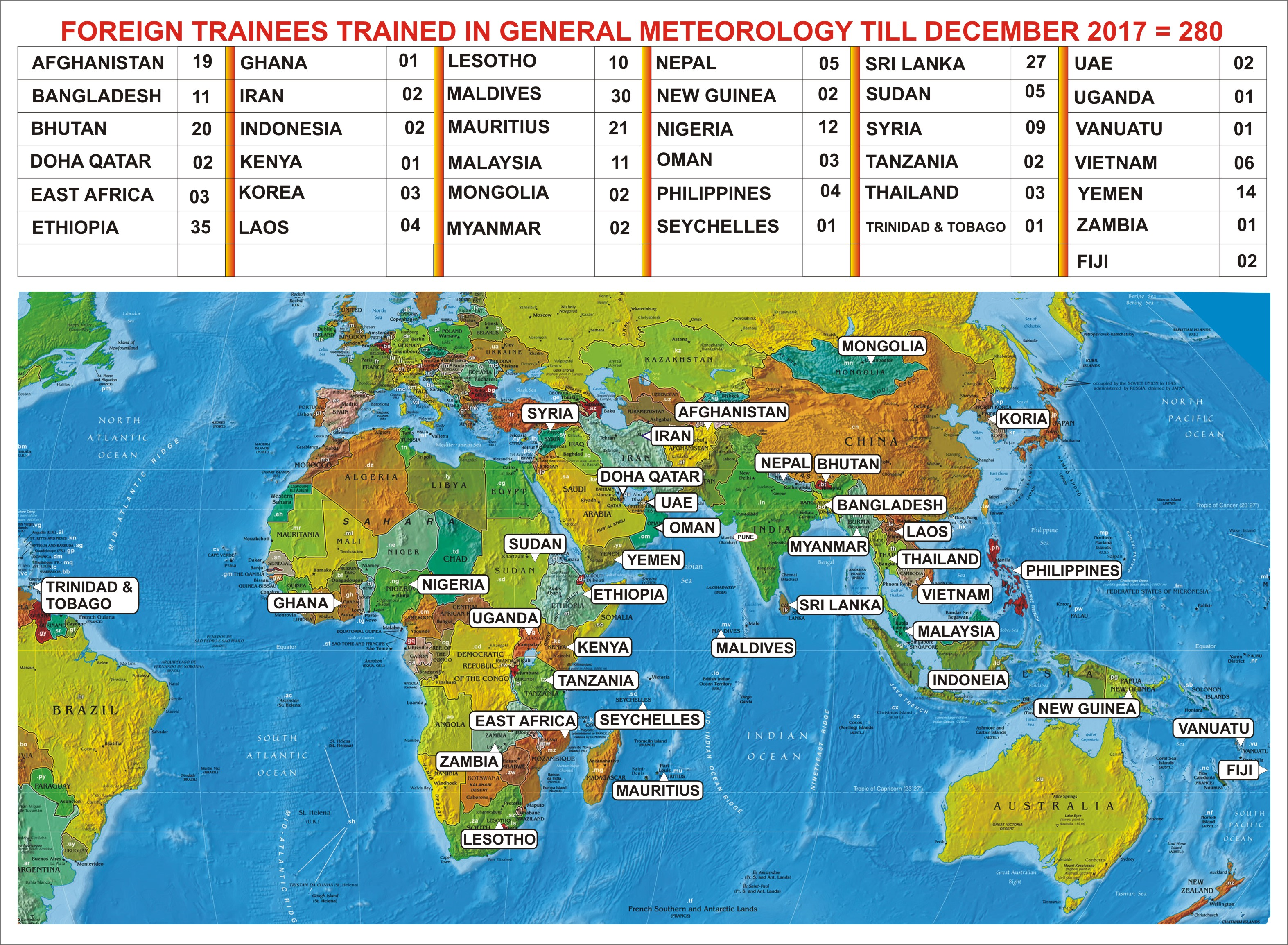 Short term ADVANCED REFRESHER COURSES CONDUCTED SO FAR
WMO group training on “Maintenance and Calibration of instruments”
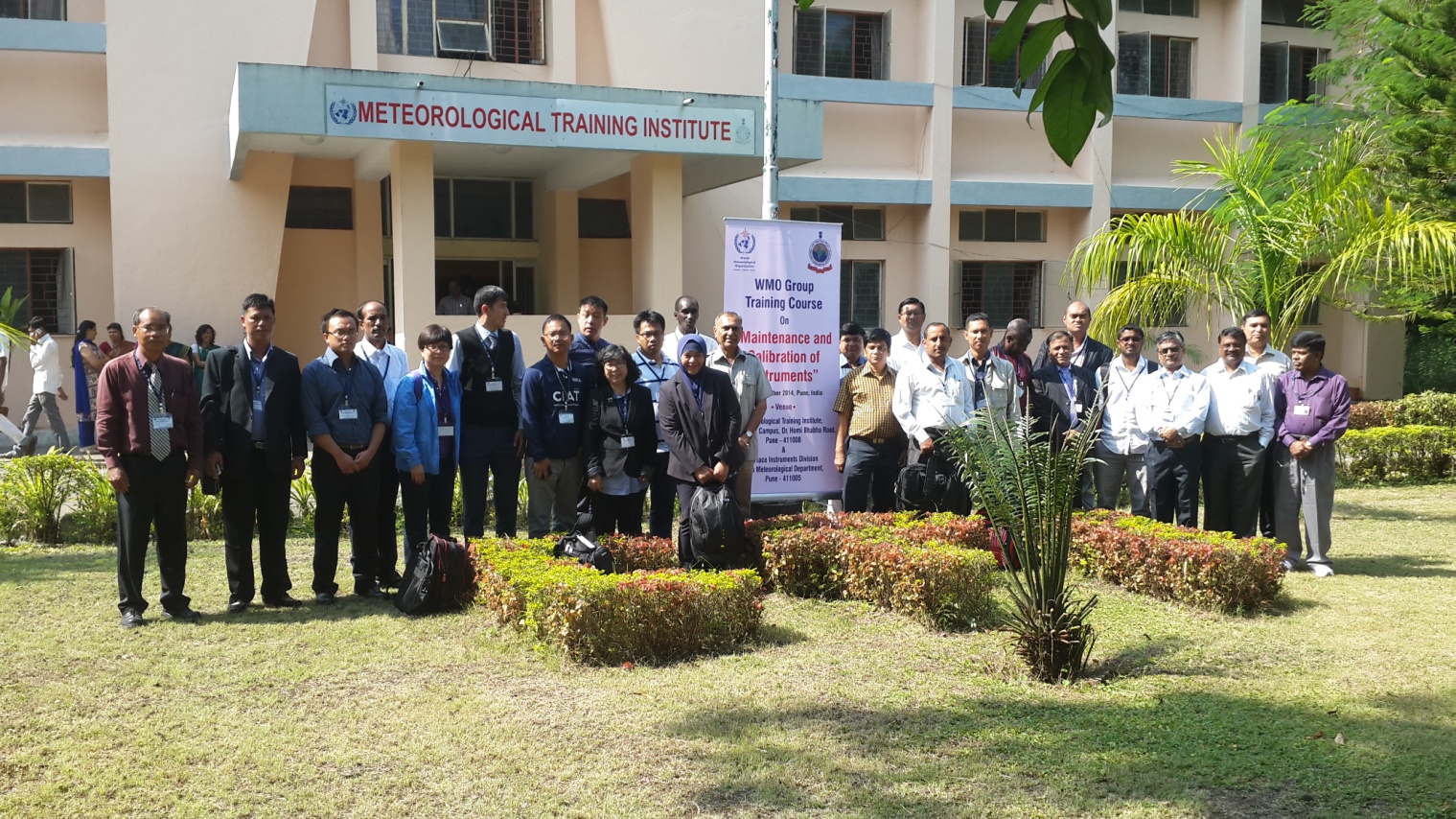 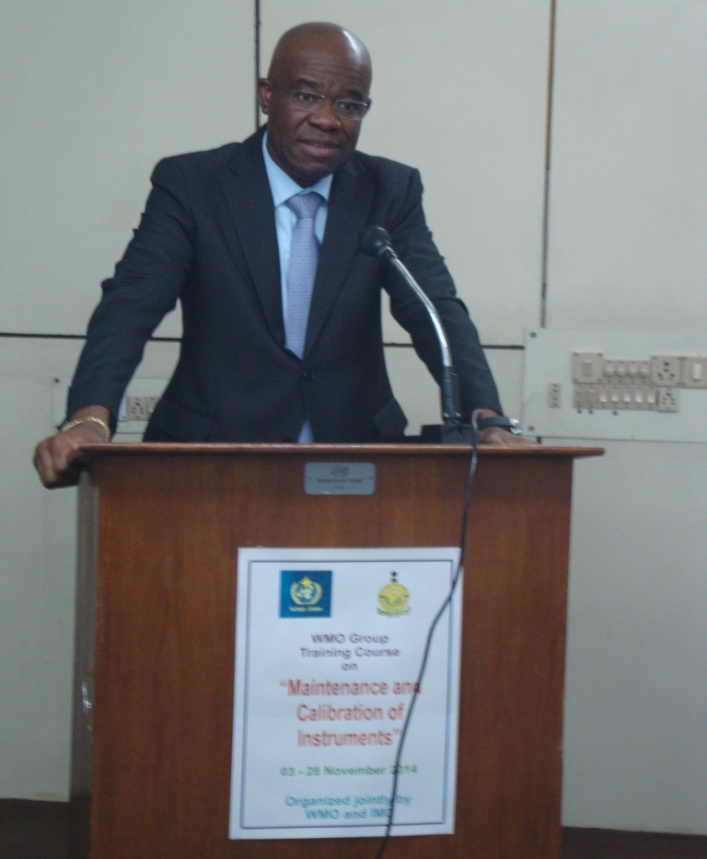 Future plans towards contributions to WMO GC
Distance learning through virtual class room facilities. 
Training web portal integrating virtual class room-enabling global participants to register and join RTC’s training program remotely.
Uploading training resource material in the RTC’s website and providing the link to WMO library.
Co-ordination with Universities, providing Met & Climate courses, urging them to provide contribute to WMO GC.
Conduction of advanced level training program in operational Climate Services.
To enable RTC, India to make foreign scholarship program of GoI effective, entering into an MoU with WMO.
Thanks for kind patience and hearing